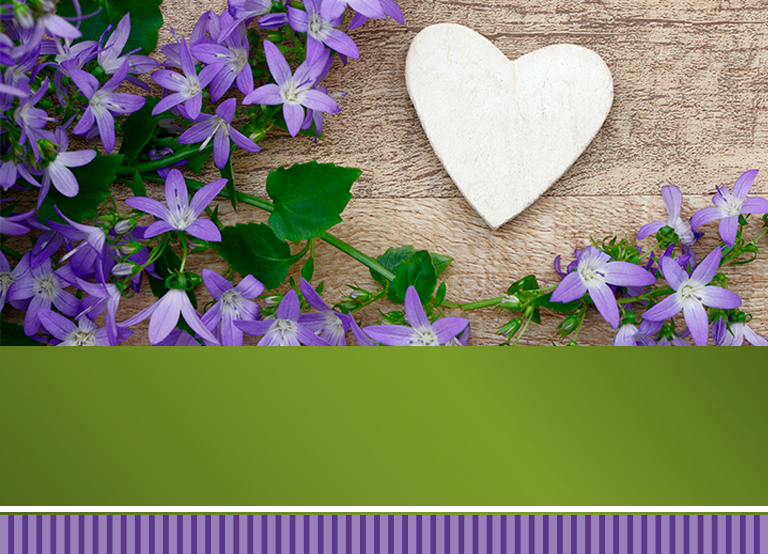 Найдите ЛЮБОВЬсвоей ЖИЗНИАвтор – Хизер-Дон Смолл
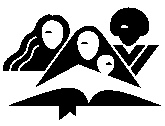 Отдел женского служения Генеральной конференции
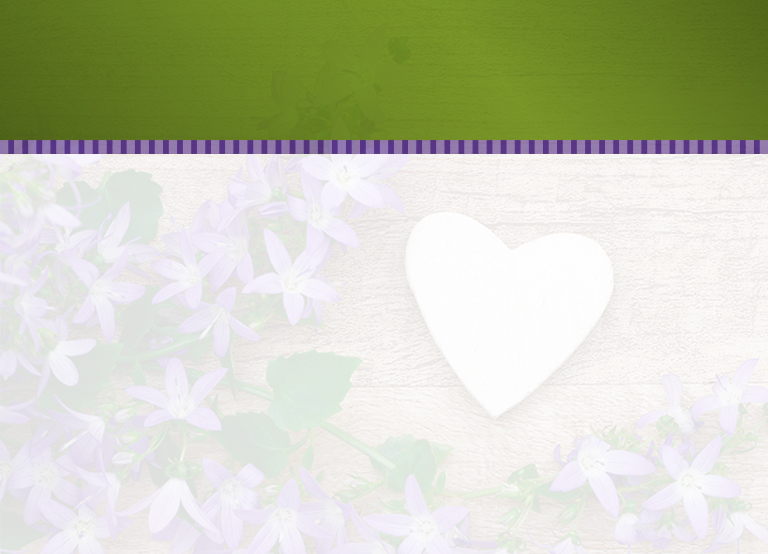 Examples of Journaling
«О, Иисус,  моя любовь,
У Тебя найду покров.
Пусть бушуют волны хлеще!
Пусть шторма зовут на бой!
Укрой меня, Спаситель мой,
Доколе буря жизни в силе;
Мой парусник в скале сокрой
И дай душе моей покой». 
Чарльз Уэсли
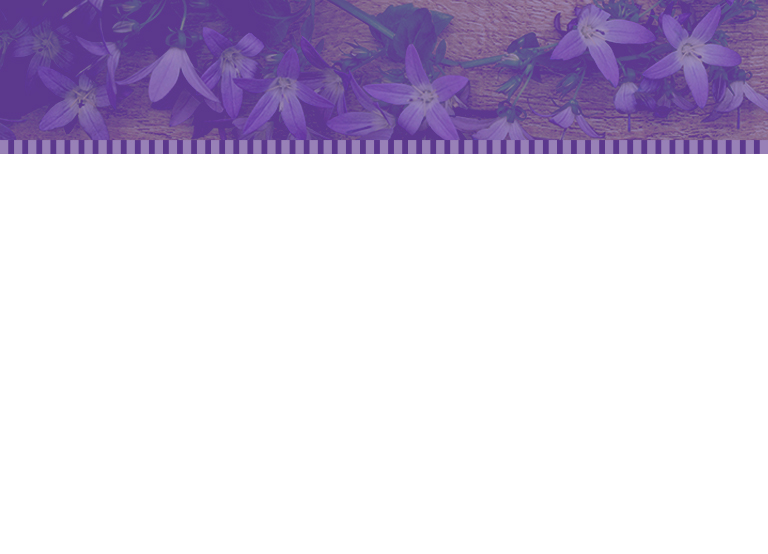 Примеры ведения молитвенного дневника
Давид псалмопевец- псалмы 22, 39, 69 
Другие авторы псалмов - псалмы 70, 73, 88 
Послания Павла с описанием не только путешествий и событий, но и трудностей – Римлянам 7:7-25
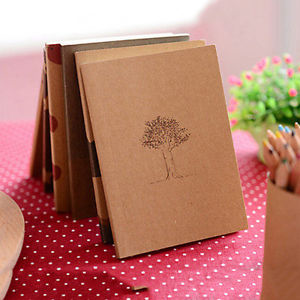 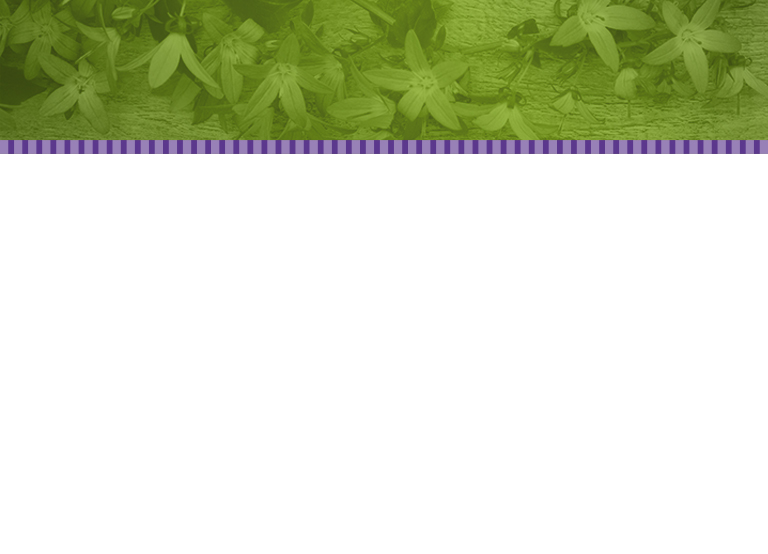 «Итак, я нахожу закон, что, когда хочу делать доброе, прилежит мне злое. Ибо по внутреннему человеку нахожу удовольствие в законе Божием, но в членах моих вижу иной закон, противоборствующий закону ума моего и делающий меня пленником закона греховного, находящегося в членах моих. Бедный я человек! кто избавит меня от сего тела смерти? Благодарю Бога моего Иисусом Христом, Господом нашим. Итак, тот же самый я умом моим служу закону Божию, а плотию — закону греха» (ст. 21-25)
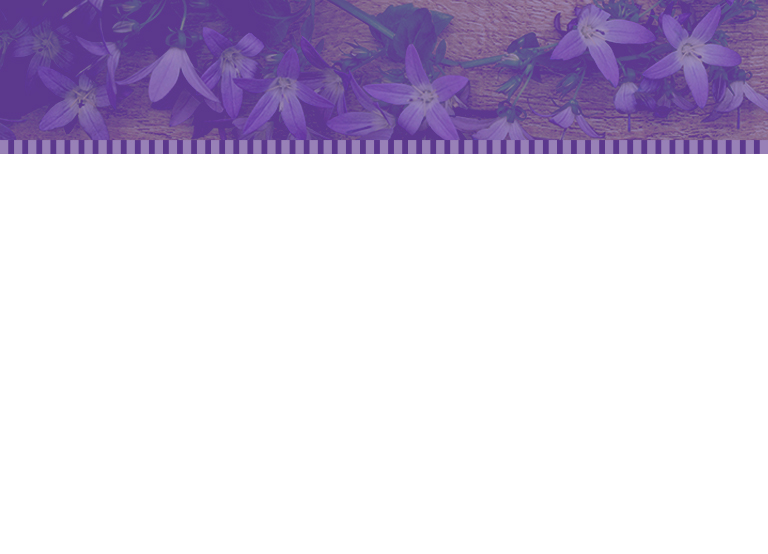 Зачем вести молитвенный дневник?
Это один из способов общения с Небесным Отцом.
Чтобы выразить наши самые глубокие чувства.
Чтобы вести запись своего пути с Богом. 
Чтобы записывать ответы на молитвы. 
В качестве подспорья к изучению Библии.
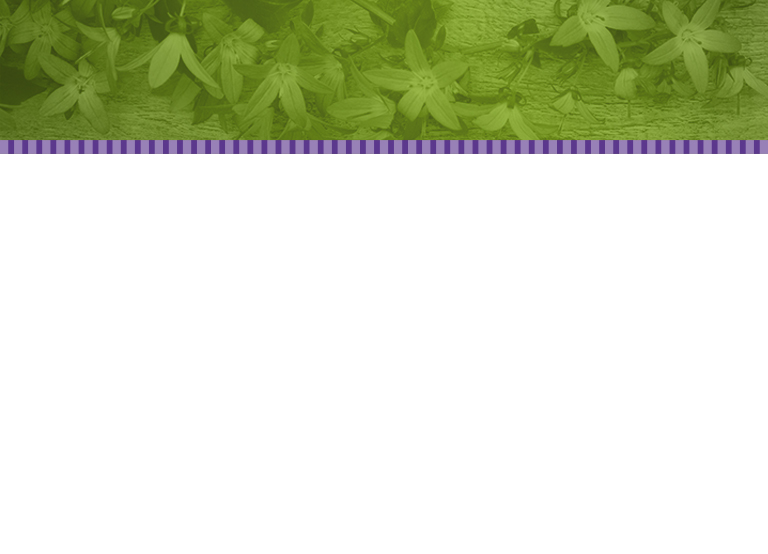 Чтобы записывать благословения и радости (книга радости, книга благословений, книга благодарения)
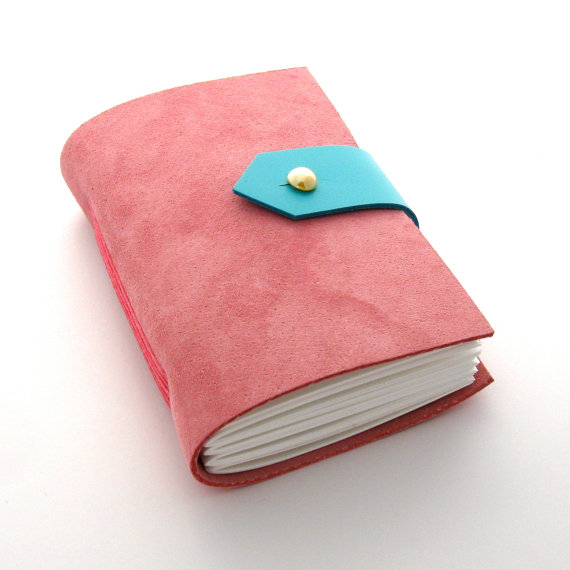 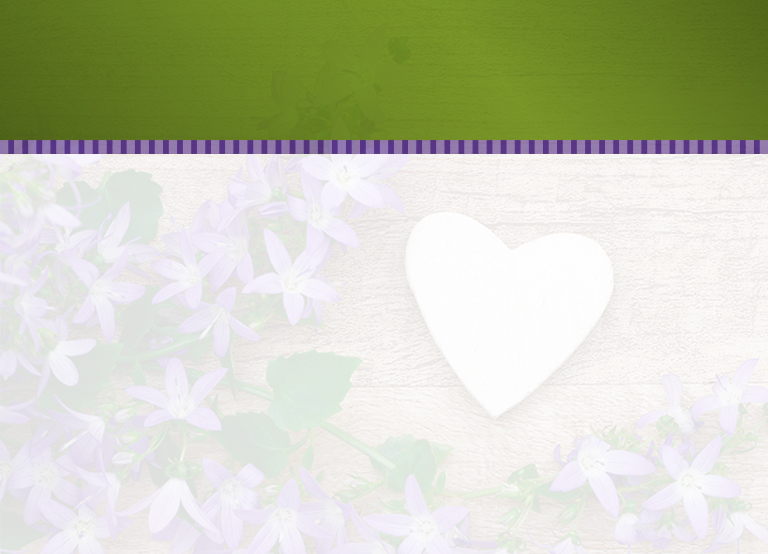 «Господь, возьми мое сердце, потому что я не могу отдать его. Оно - Твое достояние. Сохрани его чистым, потому что я не могу сохранить его чистым для Тебя. Спаси меня, несмотря на меня самого, меня слабого, меня нехристоподобного. Сформируй меня, подними меня в чистую и святую атмосферу, где богатый поток Твоей любви мог бы течь через мою душу» 
Наглядные уроки Христа, с. 159
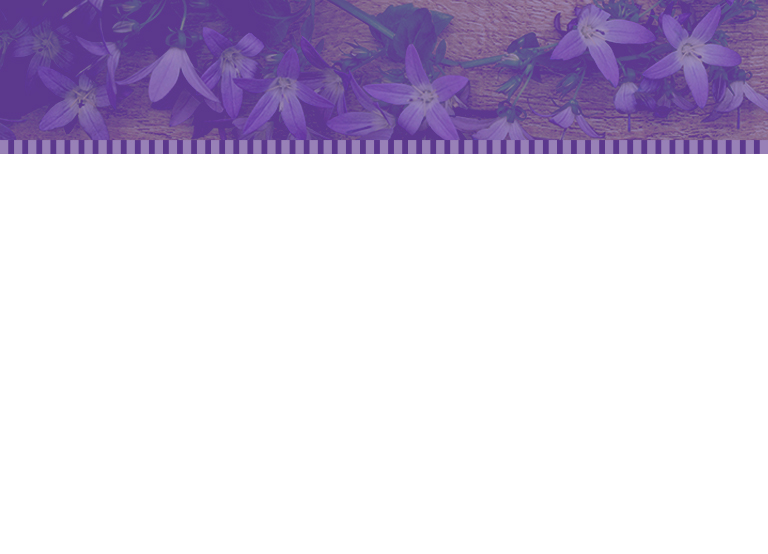 Как вести молитвенный дневник
Пишите письма Богу о том, что происходит в вашей жизни. 
Записывайте молитвы. 
Записывайте свои мысли после чтения Утреннего стража. 
Записывайте библейские обетования – просите, верьте и получайте
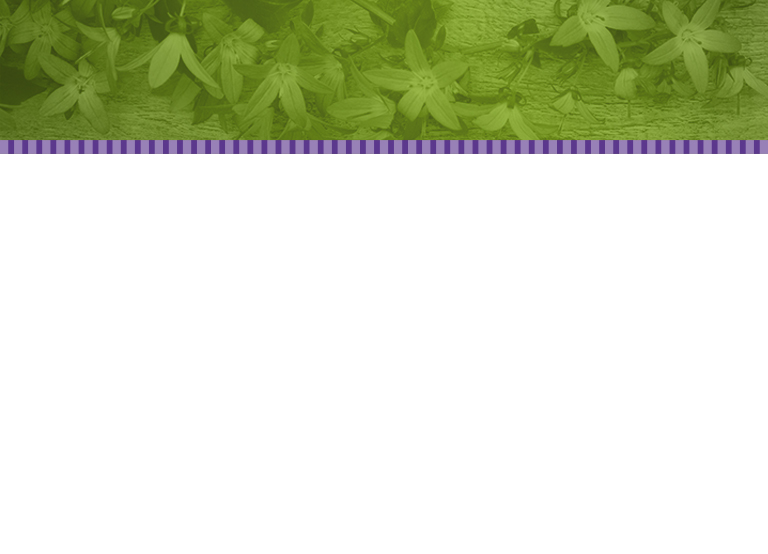 Записывайте тексты для исследования и перекрестные ссылки. 
Впечатления от прослушивания проповедей, библейских бесед и т.п. 
Диалог с Богом - поклонение, исповедь, благодарение, мольба; Хвала, раскаяние, просьба, подчинение; молитва по образцу святилища…
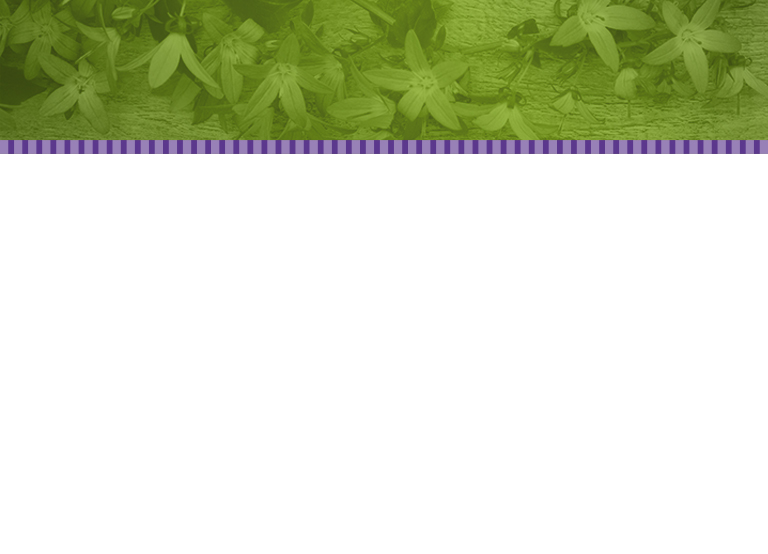 Виды молитвенных дневников – дневник для использования дома, дневник для посещений церкви, карманный дневник, дневник для записей перед сном…
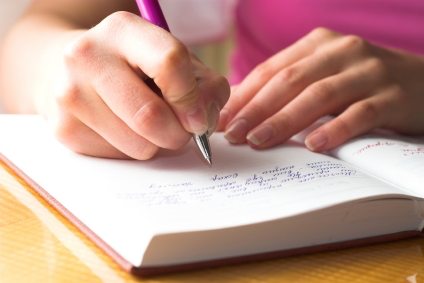 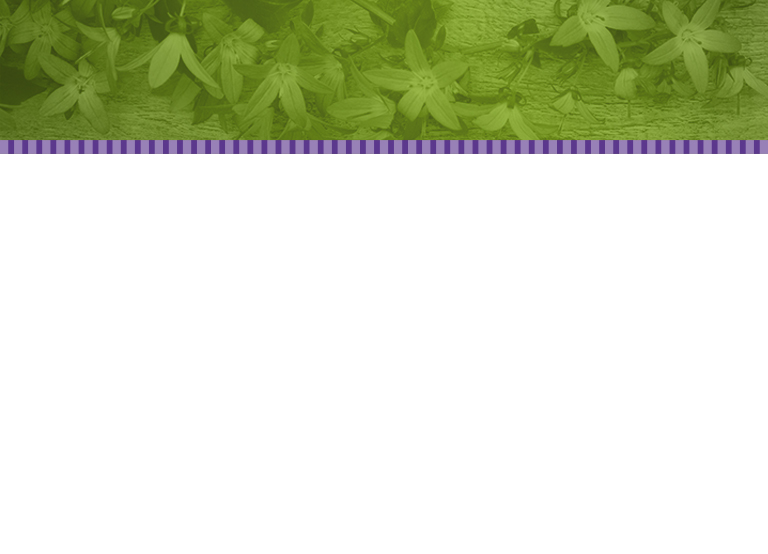 Молчание
Он будет молчаливВ Своей любви…А я,искавшая подтверждений о Его любви и заботе (что Он существует и находится рядом),Теперь знаюВо всей этой безликой и неумолимой тишине, пульсирующем спокойствии, этой ноющей пустоте-Меня так любит Он
~Руфь Белл-Грэм
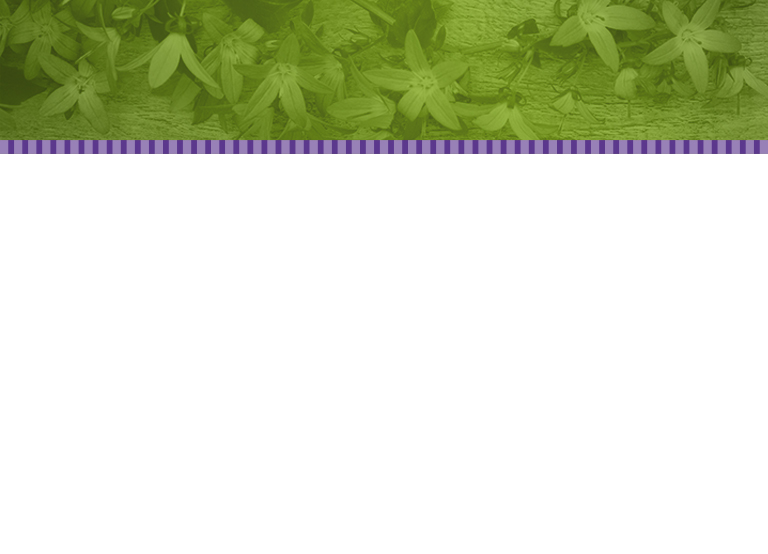 Инструменты для ведения записей в дневнике – тетрадь по выбору, ручка, карандаш, текстовыделители, цветные ручки, компьютер, Симфония…
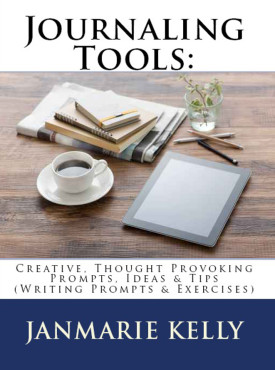 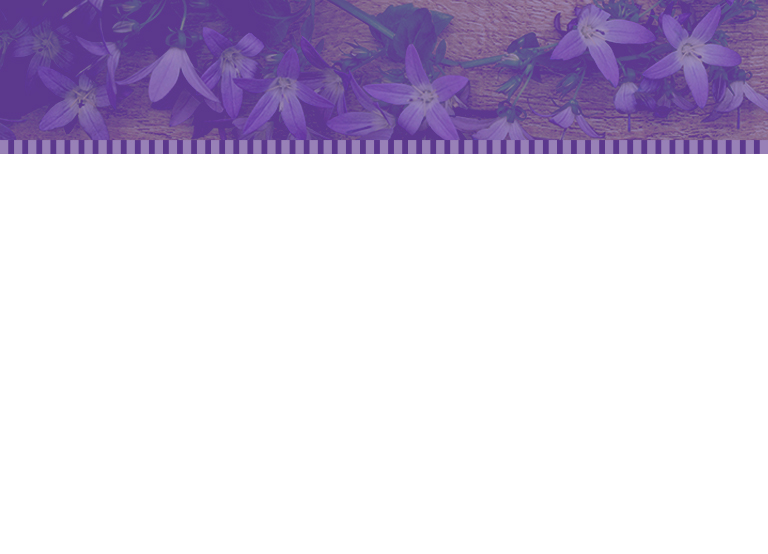 Создавая воспоминания с Богом
ВЫДЕЛИТЕ ВРЕМЯМы выделяем время для учебы, для еды, для отдыха и сна, но нуждами своей души пренебрегаем – пускаем на самотек. Время для молитвы и поклонения должно быть фиксированным. Продолжительность может меняться в зависимости от потребностей того или иного человека, но его качество оставаться неизменным.
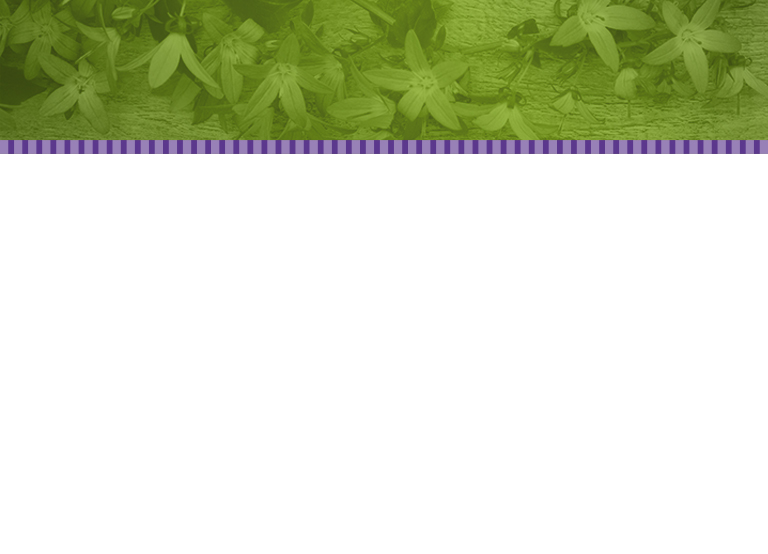 НАЙДИТЕ ТИХОЕ МЕСТОМесто, которое мы выбираем, чтобы провести время наедине с Богом, должно соответствовать тому, что мы собираемся делать. Чтобы извлечь максимальную выгоду из своего времени уединения, вы должны закрыть двери своего ума для всего остального.
УСПОКОЙТЕСЬ СЕРДЦЕМВыработайте правильное состояние души и ума. Внутри должно царить спокойствие. «Остановитесь и познайте, что Я – Бог» (Пс. 45:11)
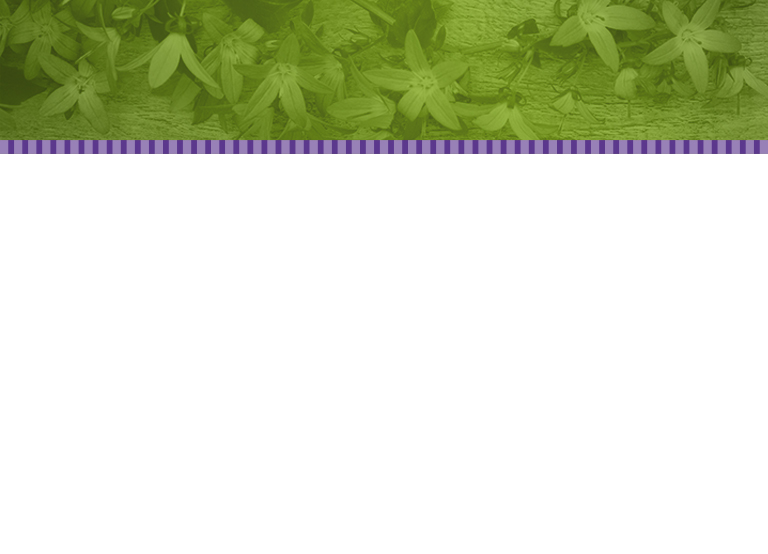 ОЖИДАЙТЕ ЕГО ПРИСУТСТВИЯЖаждущая душа возрадуется. Тот, кто ничего не ожидает, ничего не получает.. 
ИМЕЙТЕ ЦЕЛЬНапитать душу, укрепить взаимоотношения с Отцом, уделить время самоанализу и самообновлению.
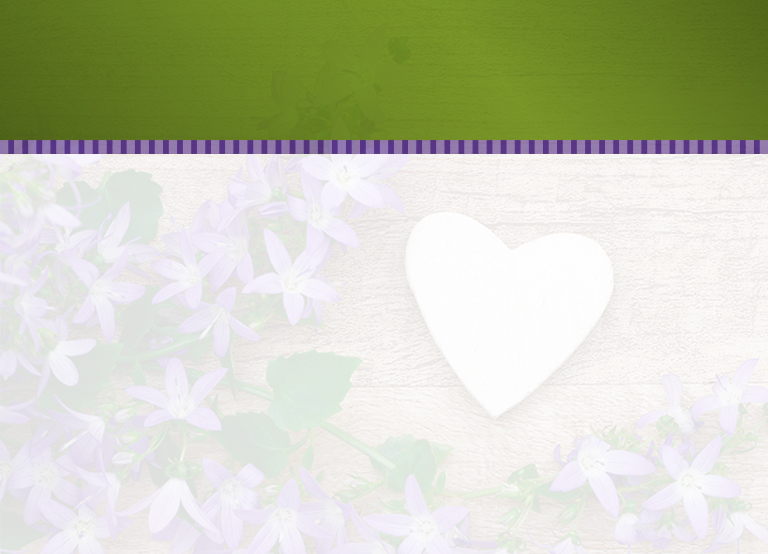 «В молитве мы открываем наше сердце Богу как другу… Молитва приближает не Бога к нам, а нас к Богу»
 Путь ко Христу, с. 70
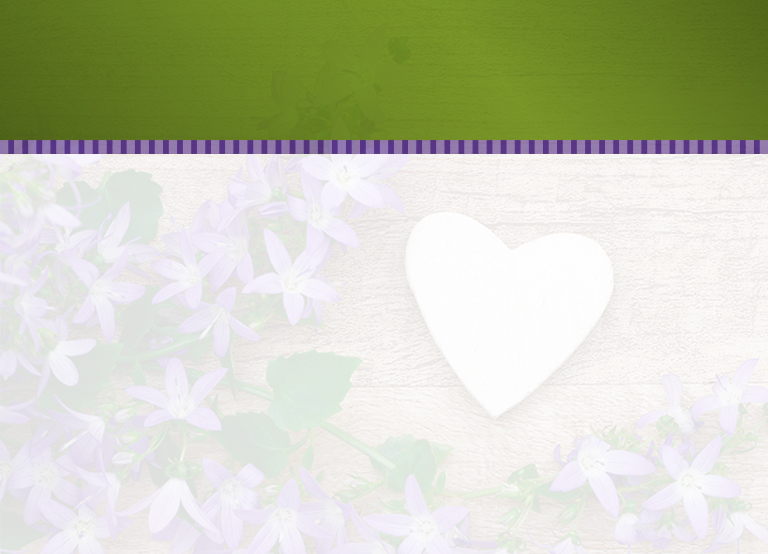 МОЛИТВА
«...тайная молитва – это жизнь души»
Путь ко Христу, с.74
«Мы можем быть настолько близкими к Богу, что при всяком неожиданном испытании наши мысли будут обращаться к Нему так же естественно, как цветок обращается к солнцу». 
Путь ко Христу,  с.75
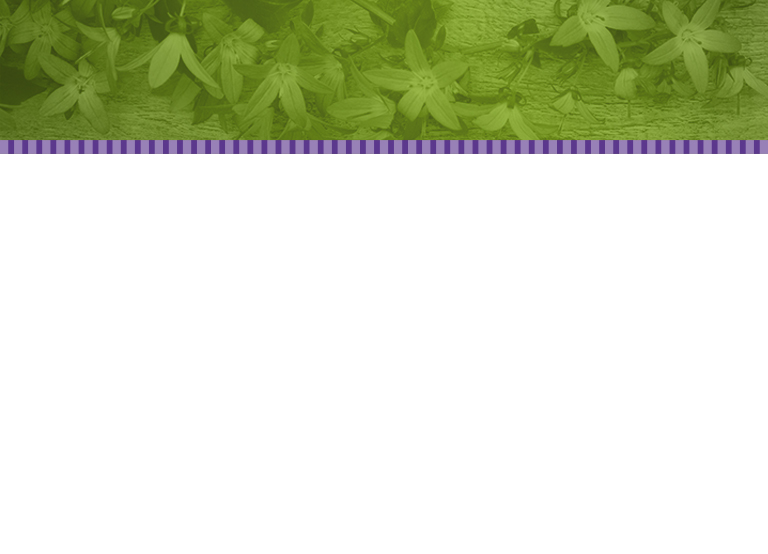 ХВАЛА И БЛАГОДАРНОСТЬ Пс.106:8 
МЕТОДЫ ИССЛЕДОВАНИЯВедение дневника, пересказ, тематическое изучение Библии…(«Молитва» Э. Уайт; книги Дороти Итон Уоттс «Страна молитвы», «Сокровища молитвы») 
УМЕНИЕ НАХОДИТЬ БАЛАНС В ЛИЧНЫХ БОГОСЛУЖЕНИЯХЭто время должно быть, в первую очередь, временем общения с Богом, а не выполнением дел по списку – изучение урока, чтение Библии, ведение дневника, чтение Утреннего или Вечернего стража…
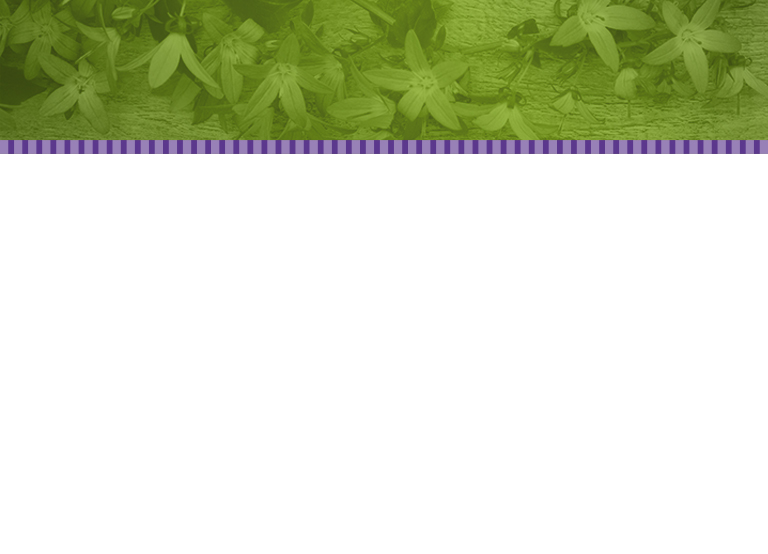 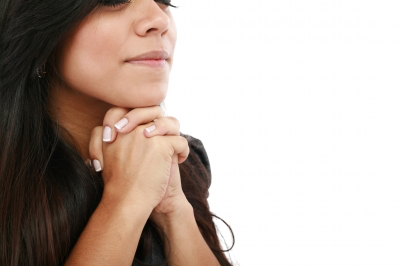 ОТДАЙ СВОЙ ДЕНЬ БОГУ, И ВСЕ ПРЕДАЙ ЕМУ В РУКИ Пусть Он направляет твой день. 
ВРЕМЯ У КОЛОДЦА....
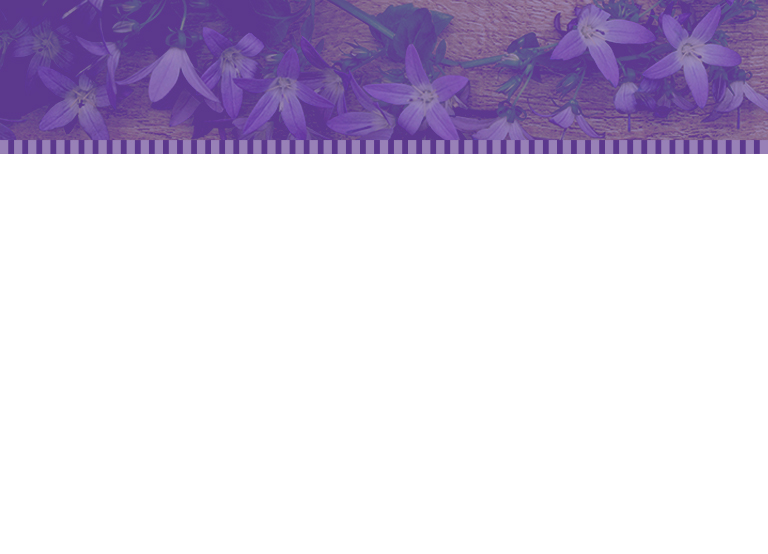 Задание – моя молитва к Богу
Выпишите молитву к Богу. Расскажите Ему свои проблемы. Ощущали ли вы в последнее время, что Он говорит с вами? Что именно Он говорит? Это задание только для вас. О его результатах рассказывать всем не нужно будет. (Задание взято из семинара Дороти Итон Уоттс «Достойная женщина»)
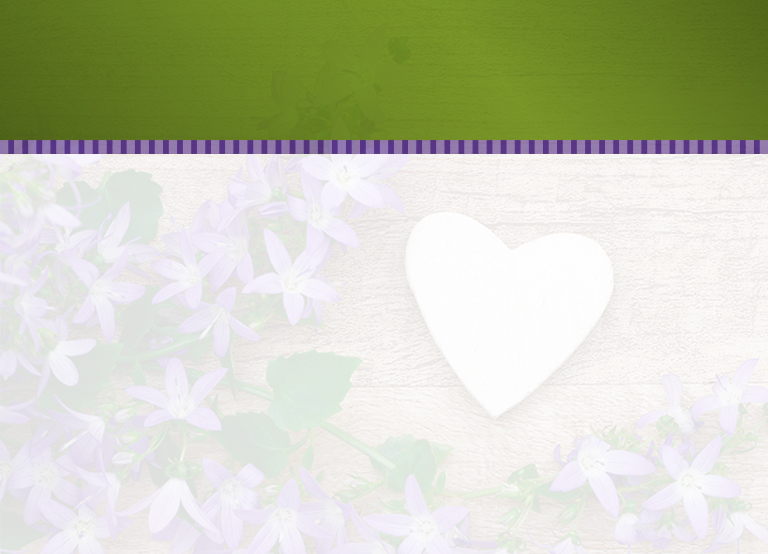 «Господь, Иисус, возьми мою жизнь, такую ничего не стоящую, очисти ее, наполни и отполируй, чтобы она сияла для Тебя» 
~Руфь Белл-Грэм